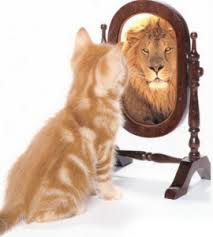 «Психология уверенности»
МБОУ «Основная общеобразовательная школа 24»
Гордиенко Ксения Александровна
Учитель начальных классов
Не зли других и сам не злись.Мы гости в этом бренном мире,И, если что не так – смирись!Будь поумней и улыбнись.
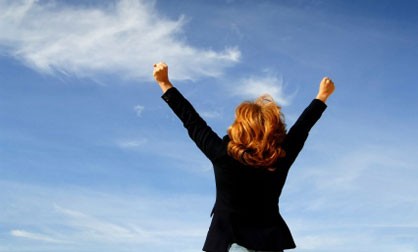 Золотая рыбка!!!
Спасибо за внимание!